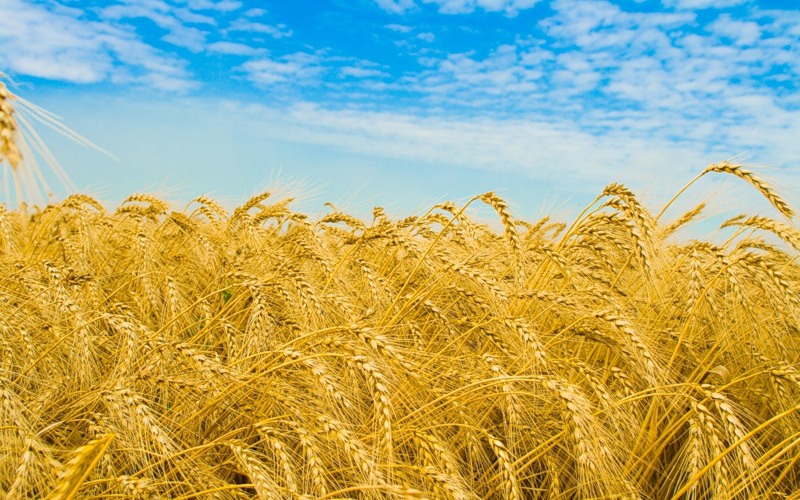 Тема занятия: 
«Не трудиться – хлеба не добиться»
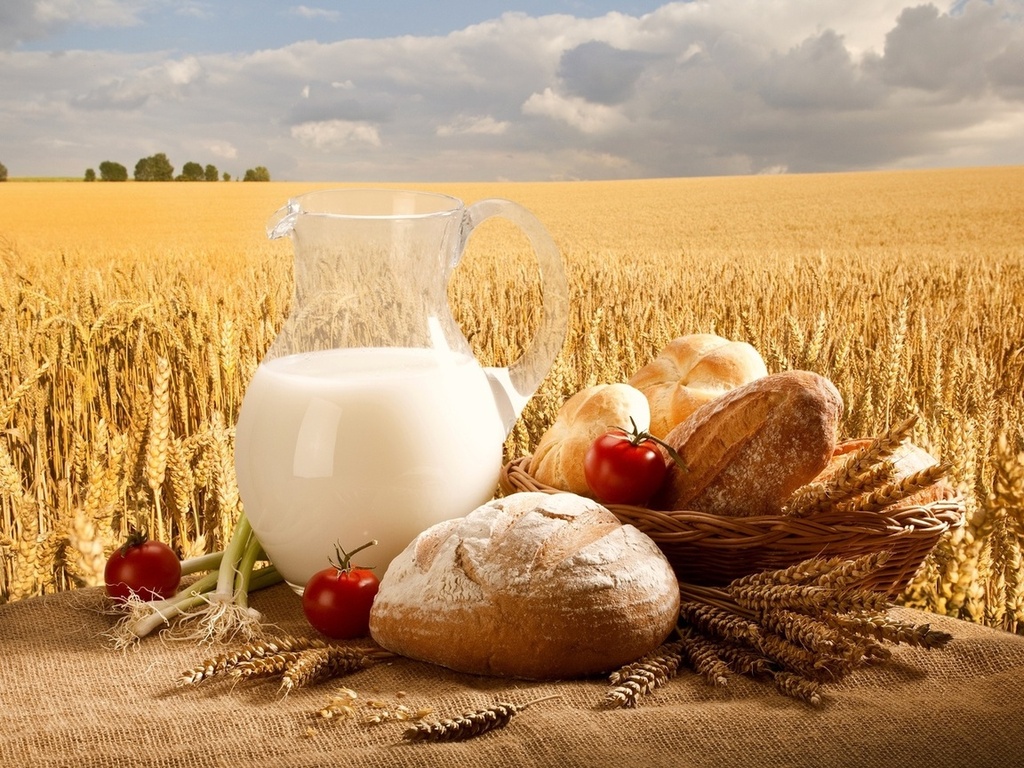 Каждому знакомы 
Мудрые слова:
Хлеб – хозяин дома,
Хлеб – всему голова!
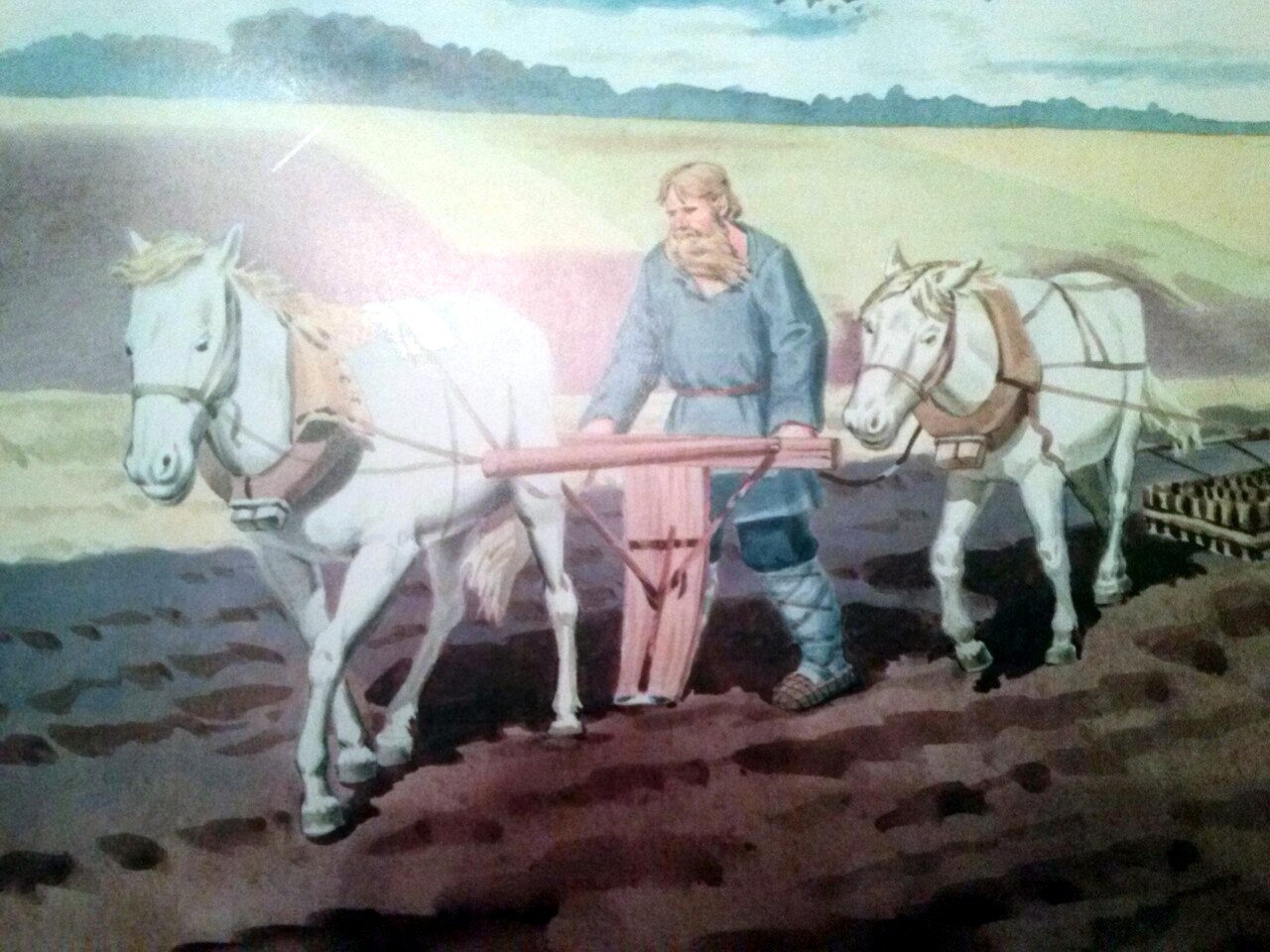 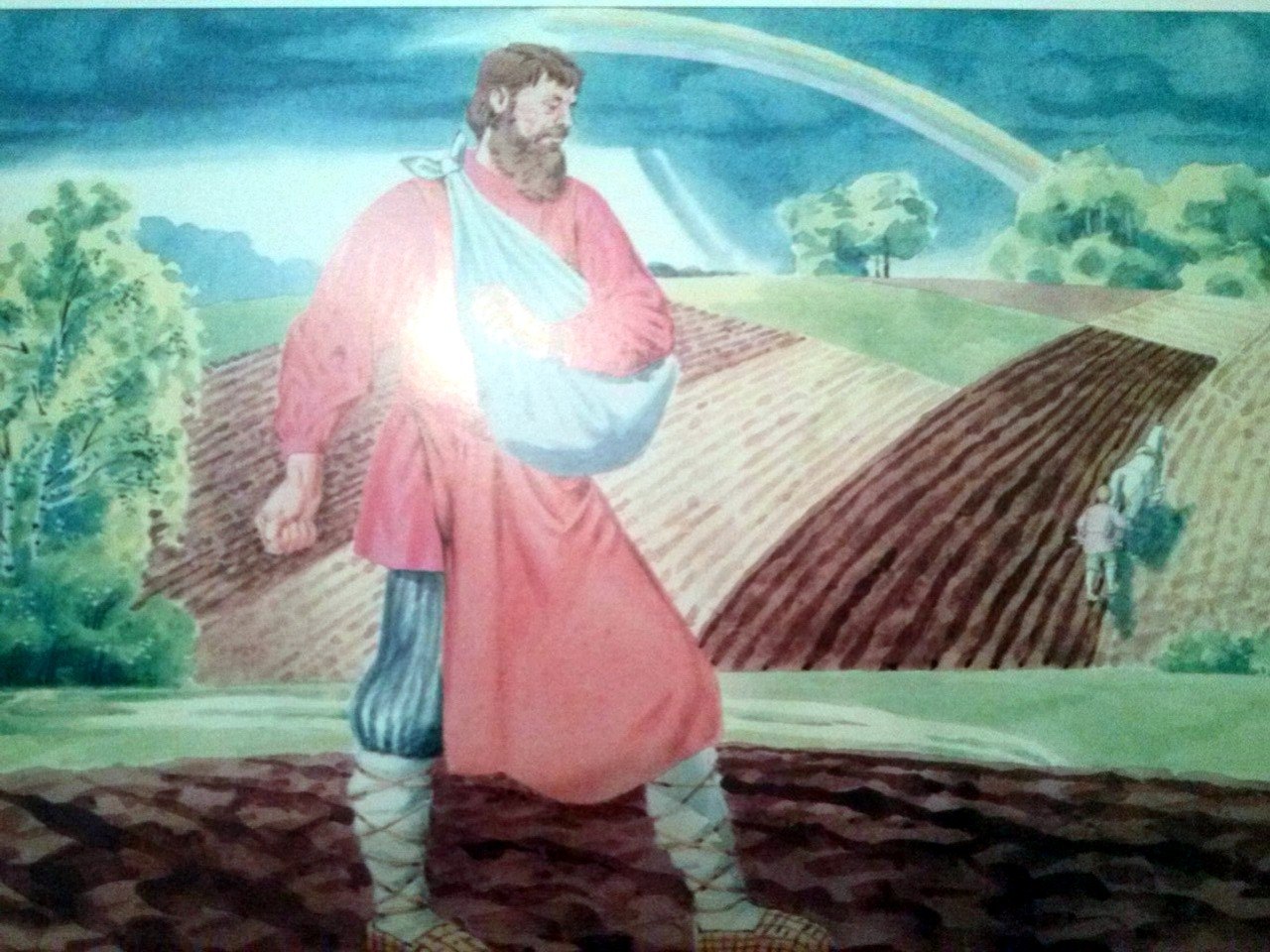 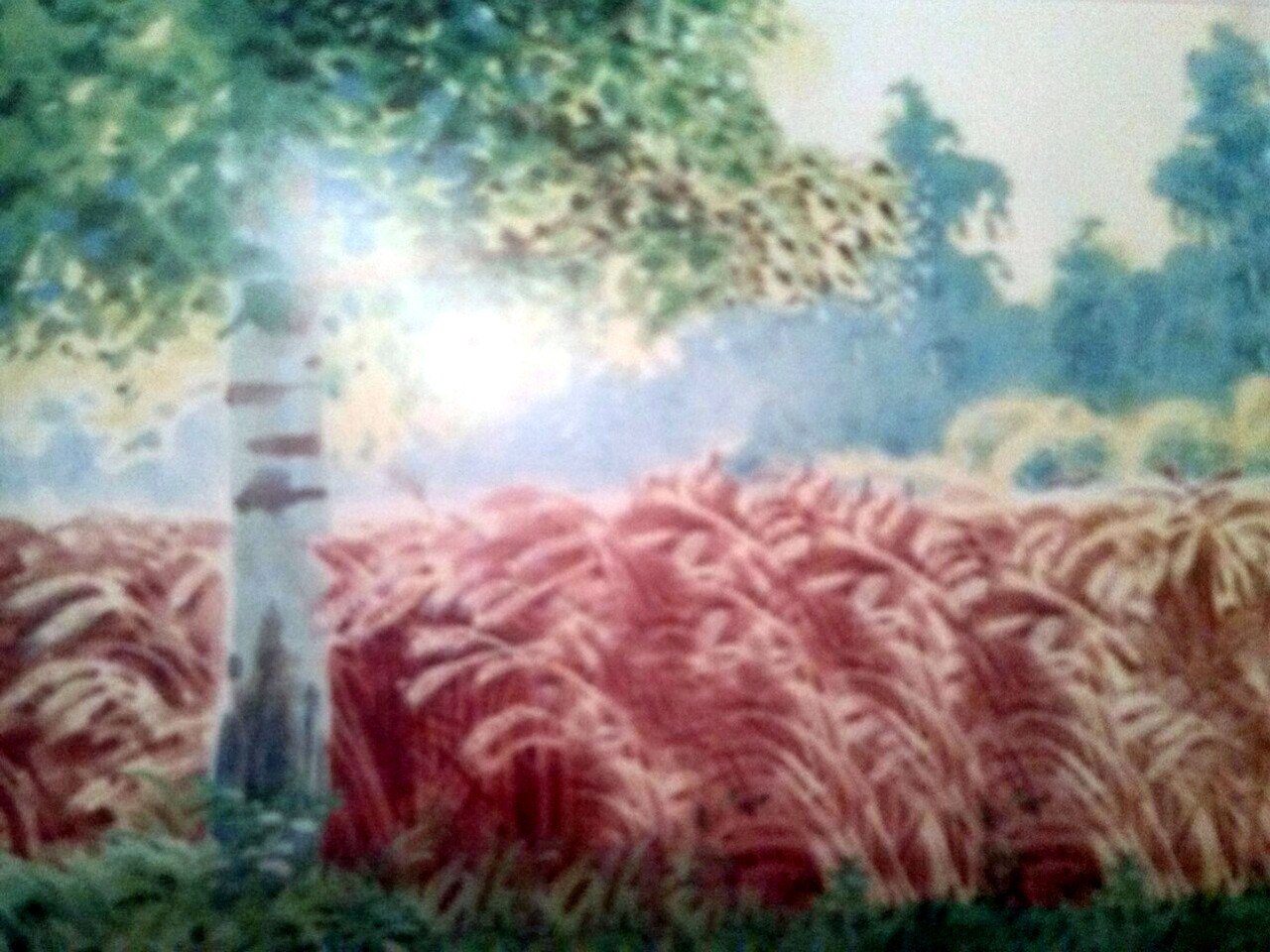 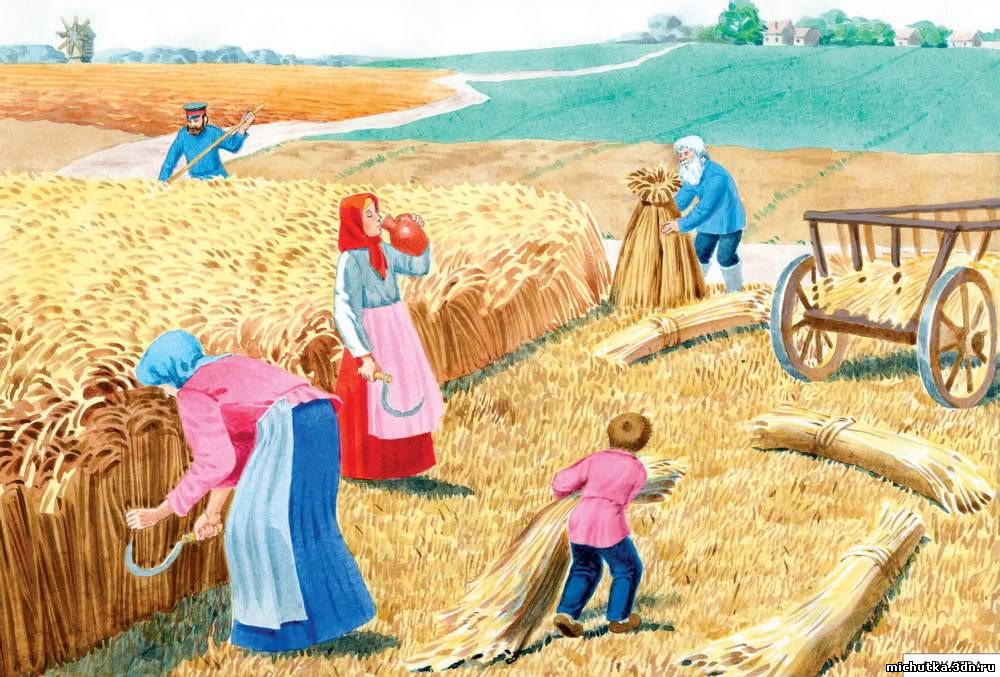 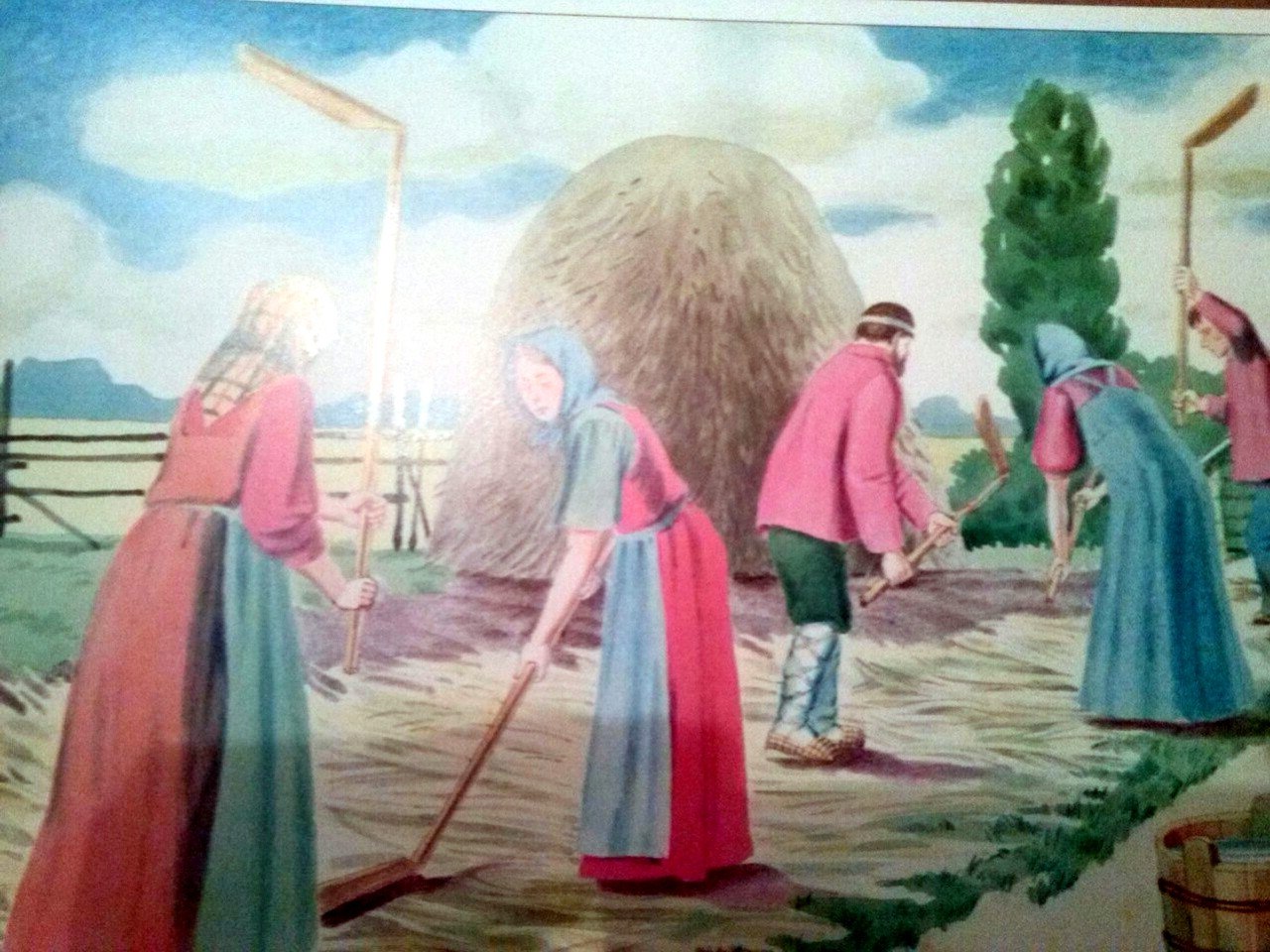 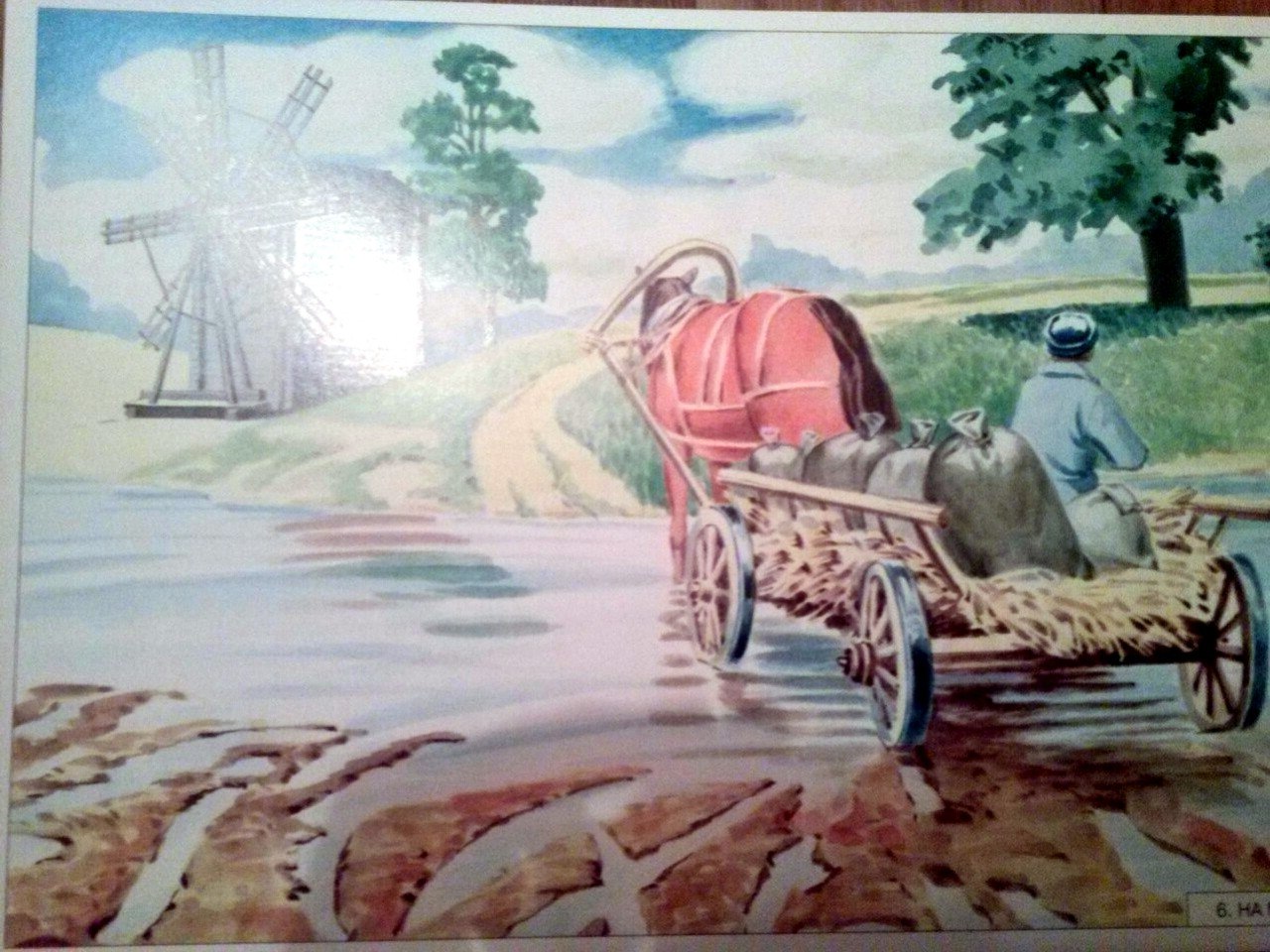 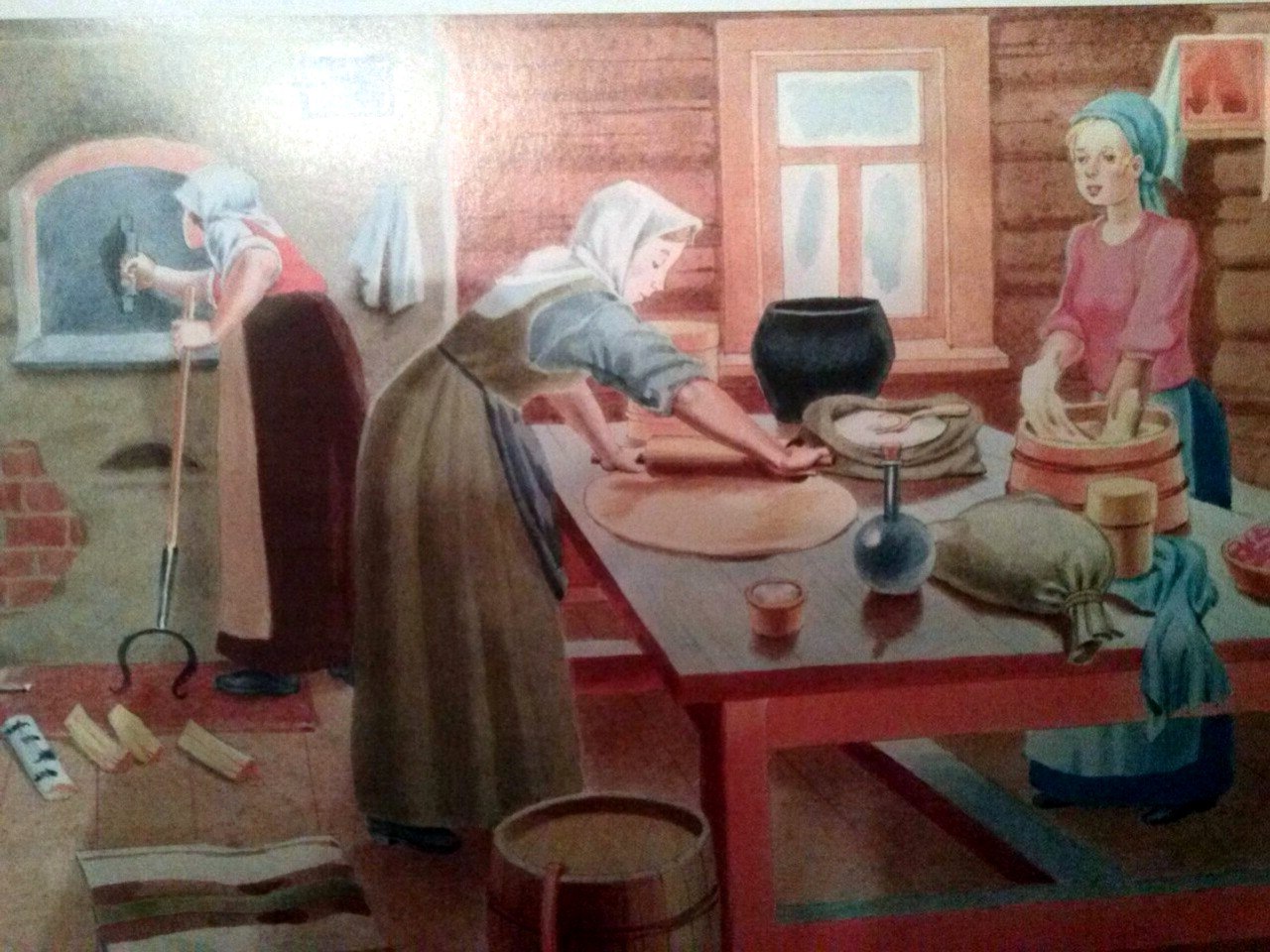 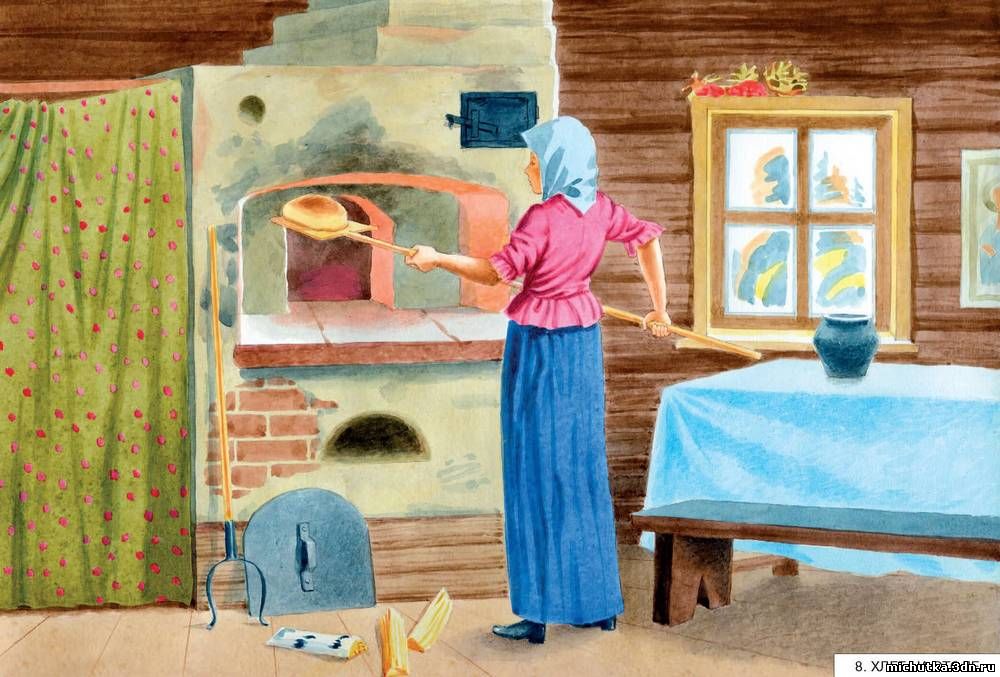 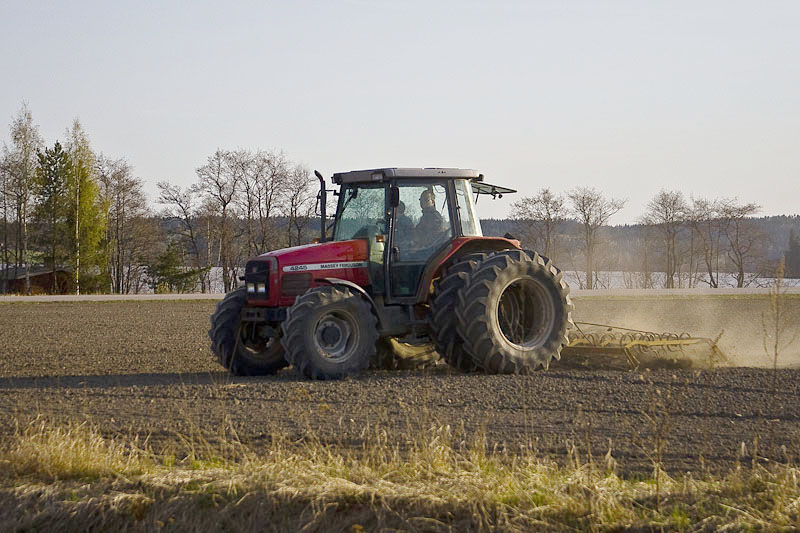 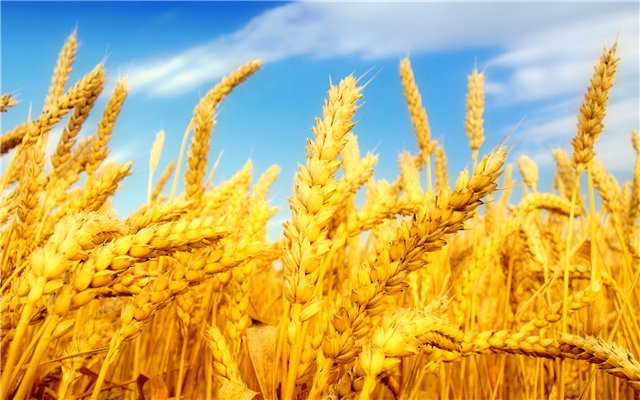 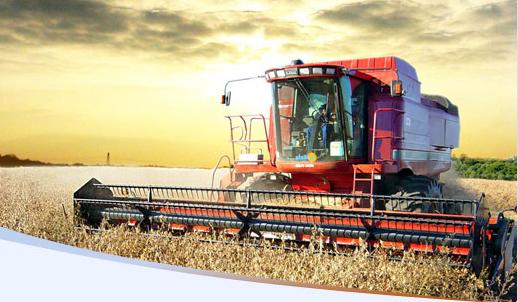 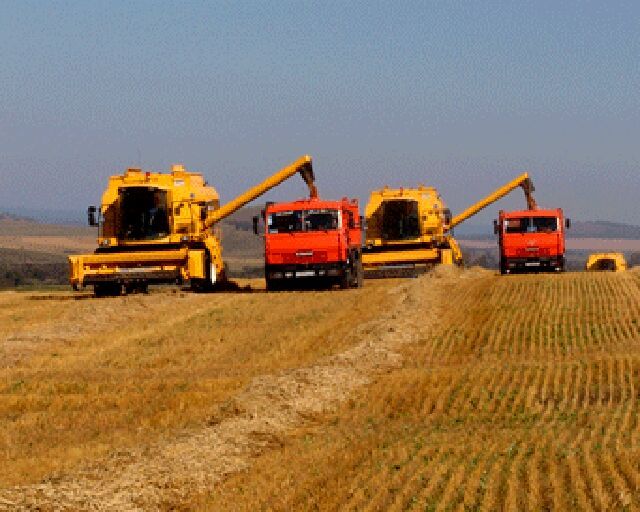 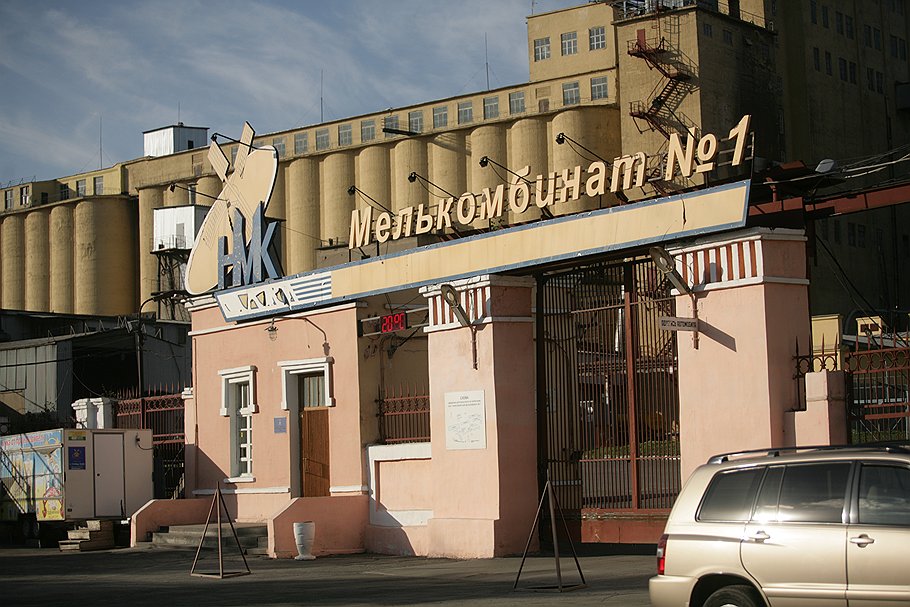 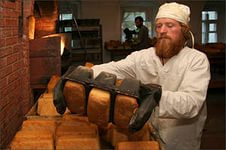 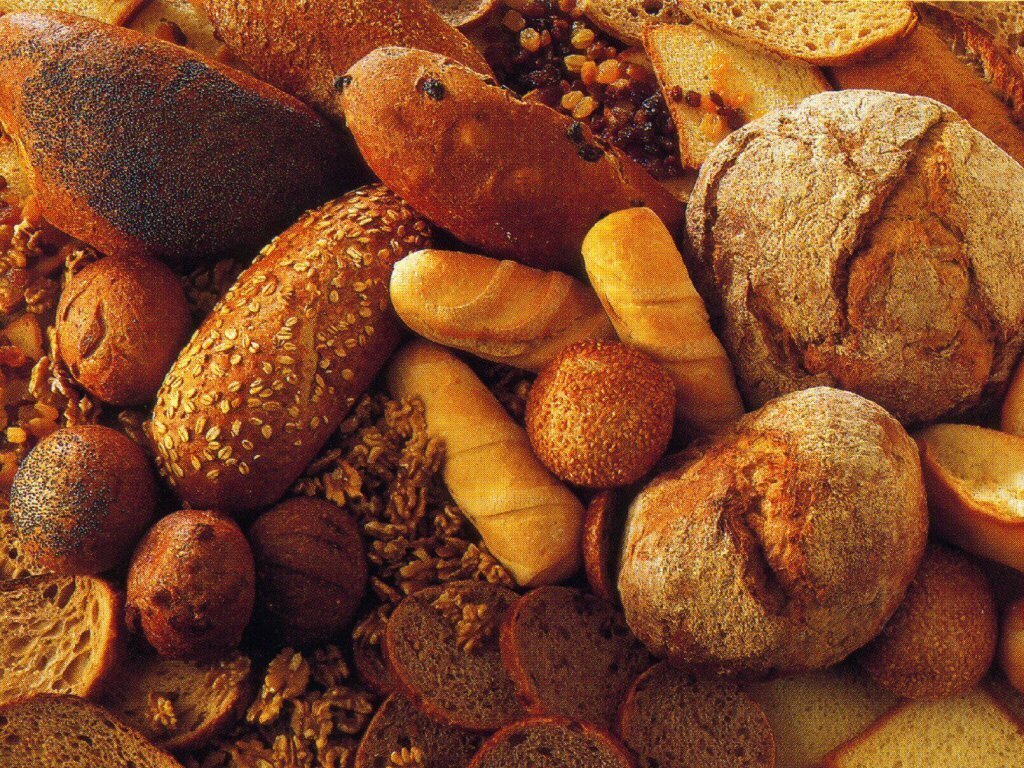 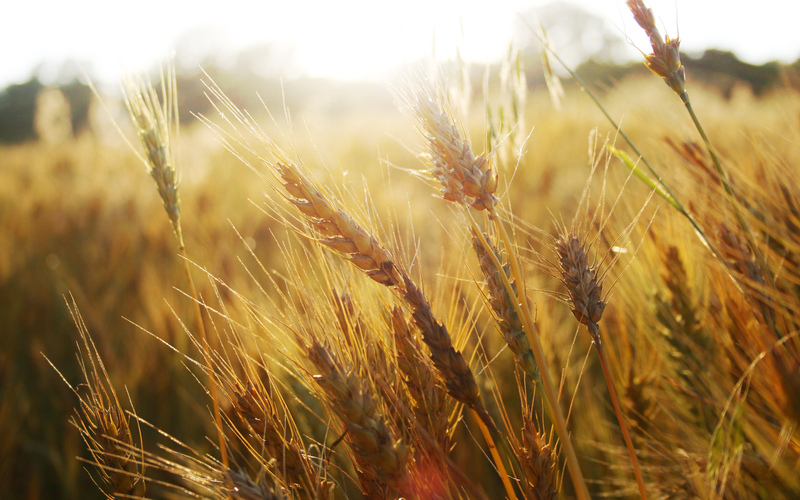 В каждом зёрнышке пшеницы
Летом и зимой
Сила солнышка хранится
И земли родной.
И расти под небом светлым,
Строен и высок,
Словно Родина бессмертный,
Хлебный колосок
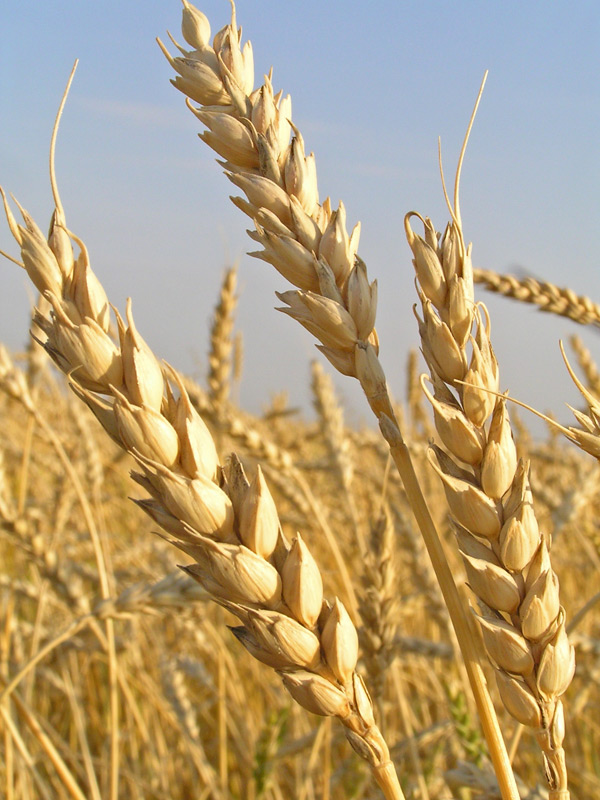 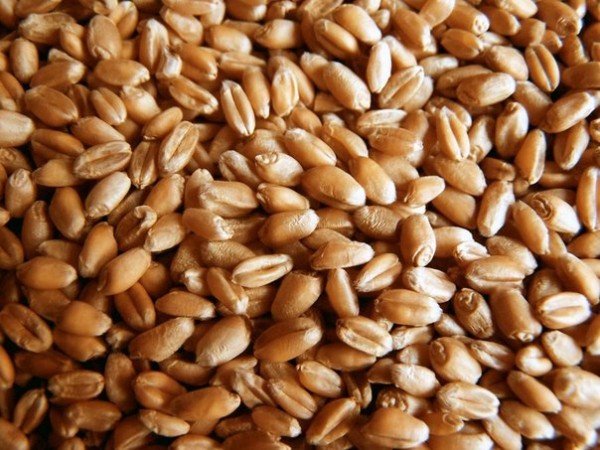 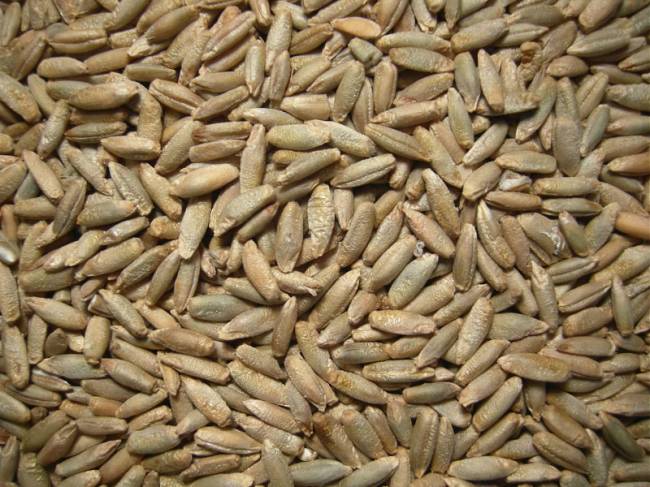 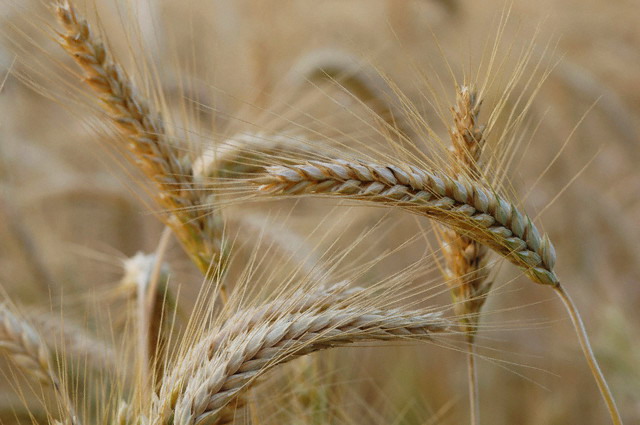